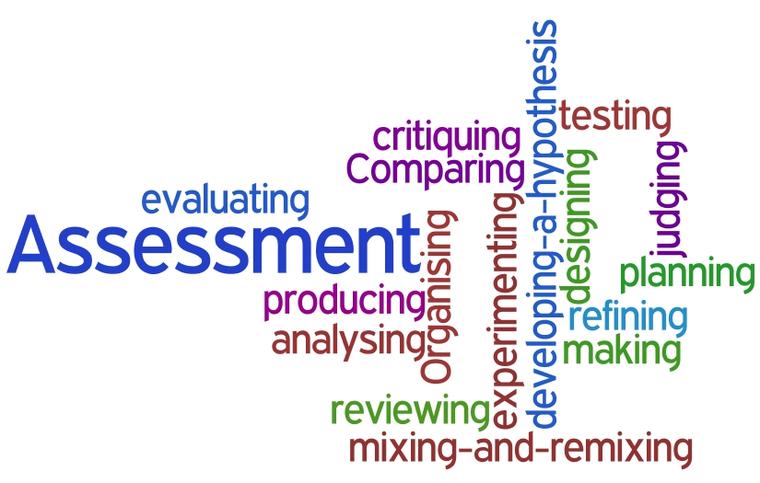 NAPLAN Parent Information session
By Sue White 2023
NAPLAN
National
Assessment
Program
Literacy
And 
Numeracy
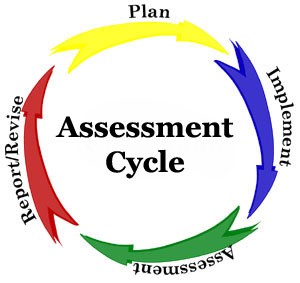 NAPLAN
WHO ?-    Year 3,5,7 and 9 students in  Australia
                   Exemptions             

WHEN ?-  began in 2008 
                  an annual assessment 
                  undertaken 15th -27th March.

WHERE ?-   at each school location
NAPLAN
What is assessed?- 
 
   Reading 
   Writing 
   Language Conventions (Spelling, Grammar and Punctuation)   
    and 
   Numeracy.
NAPLAN
WHY?
 information against national standards. 

longitudinal tracking of student achievement and school progress, 

data for improving the literacy and numeracy achievements of students.
NAPLAN
NAPLAN results sent to schools and then distributed to parents

 
Reports are available to schools on the NAPLAN website.
NAPLAN
NAPLAN is not a pass or fail type test

It is not expected that all students will be able to answer all questions correctly.

Individual student performance is shown on a National Achievement scale for each test.
NAPLAN
is a SNAPSHOT 
of student achievement on one particular day
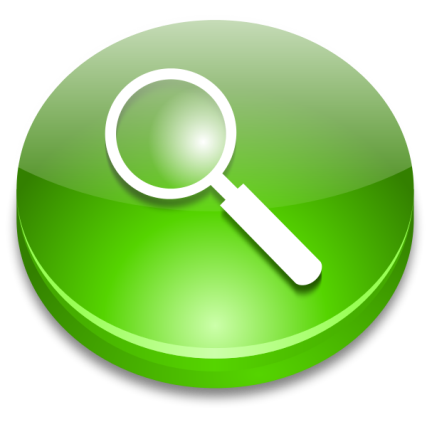 NAPLAN
GWSPS uses the data to

Examine trends over years

Compare results against state and national results

Compare groups of students….gender, EAL, same group etc.

Examine teaching practices
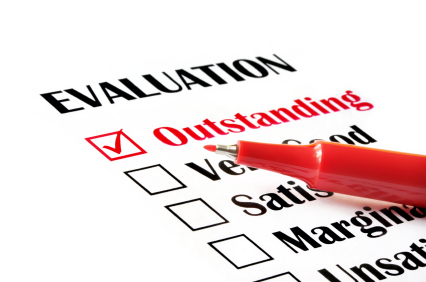 NAPLAN
Classroom teachers and the data

Examine whole school results

Look at individual student results

Compare writing moderation marks with teacher judgement

Examine classroom teaching practices
NAPLAN
NAPLAN does not replace, but rather compliments, assessments given by your child's classroom teacher throughout the year.

NAPLAN tests are one aspect of the school’s assessment and reporting process, and do not replace the extensive, ongoing assessments made by teachers about each student’s performance.
NAPLAN
GWSPS and NAPLAN preparation

NAPLAN assesses literacy and numeracy skills that students are already learning through the school curriculum.
 
Students are made familiar with the test formats and will provide appropriate support and guidance. 

Excessive preparation is not useful and can lead to unnecessary anxiety. 

If you have any questions about your child's preparation for NAPLAN, you are encouraged to make a time to speak with their teacher.
NAPLAN
Assessment format

multiple-choice The assessments are adaptive resulting in students receiving different questions

completed on a laptop through a locked-down browser app installed on school computers

 writing task requires students to write (Year 3) type (Year 5) a  text in response to a persuasive or narrative writing prompt
Frequently asked questions
Who will administer the tests?- each school

Who will mark the tests?- ACARA staff and computers

Where can I get more information?-see info in future slides

What is narrative writing? –writing a story

What is persuasive writing?- writing an argument
NAPLAN
Look at test examples on the NAPLAN information website
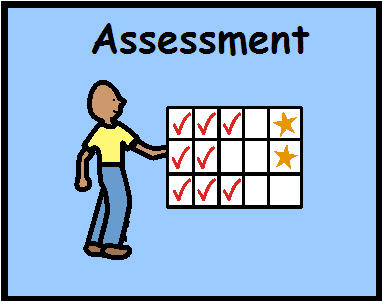 NAPLAN
Preparation for NAPLAN assessments

Early nights

Calm mornings

On time at school

Encouraging and supportive family
NAPLAN Timetable 2023
See NAPLAN test window infographic (PDF 645 KB)




Tests commence on 15th March. Please refer to COMPASS calendar for specific details
NAPLAN
Be supportive of your child before during and after these assessments.
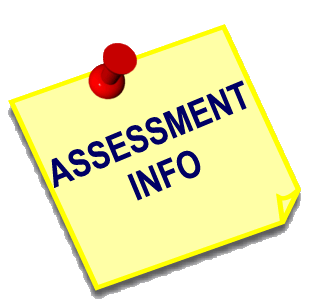 NAPLAN
Videos

What is NAPLAN?

Why is NAPLAN valuable?
NAPLAN
If your child’s results are either higher or lower than you expected, you should discuss these results with their teacher.
NAPLAN
Interpreting your child’s report.

How to Interpret NAPLAN Report
NAPLAN
Please speak to class teacher if you have any further questions.
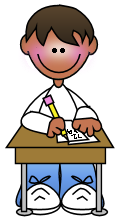 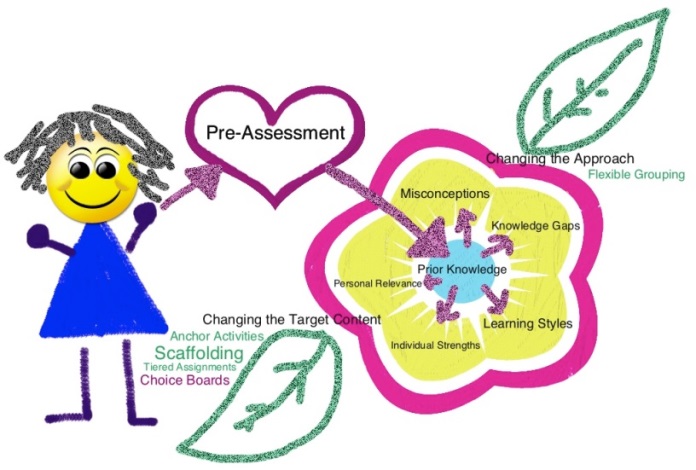